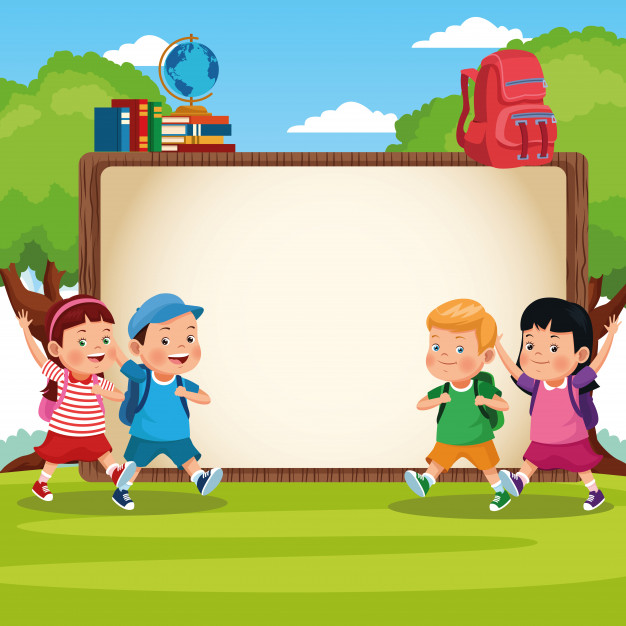 Природа и друштво
Други разред
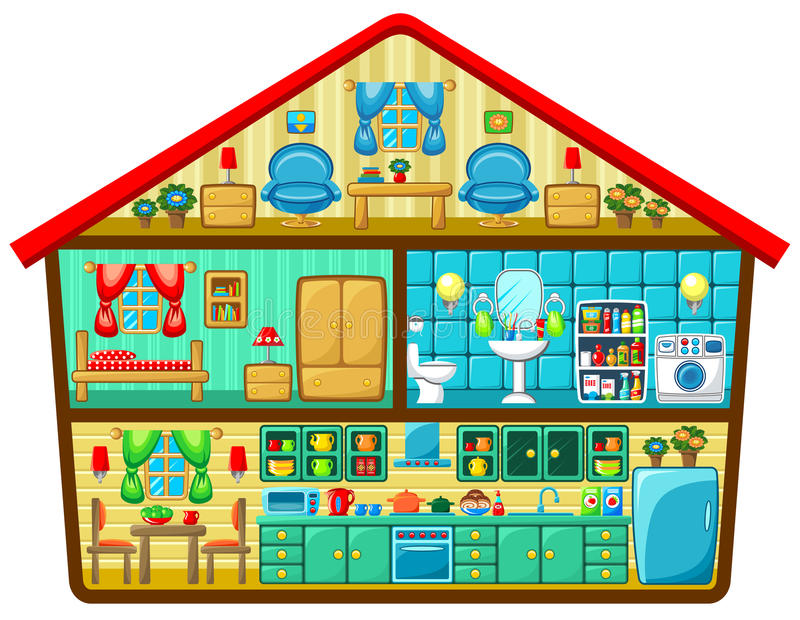 Уређаји у стану или кући
УРЕЂАЈИ У СТАНУ ИЛИ  КУЋИ
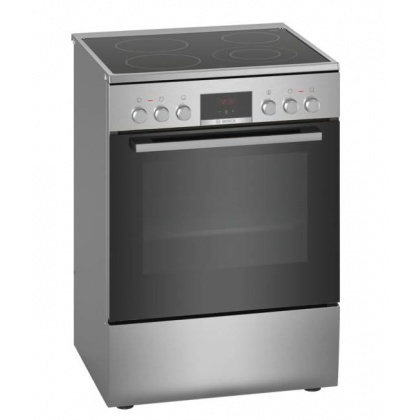 ЕЛЕКТРИЧНИ ШПОРЕТ или ШПОРЕТ НА ПЛИН
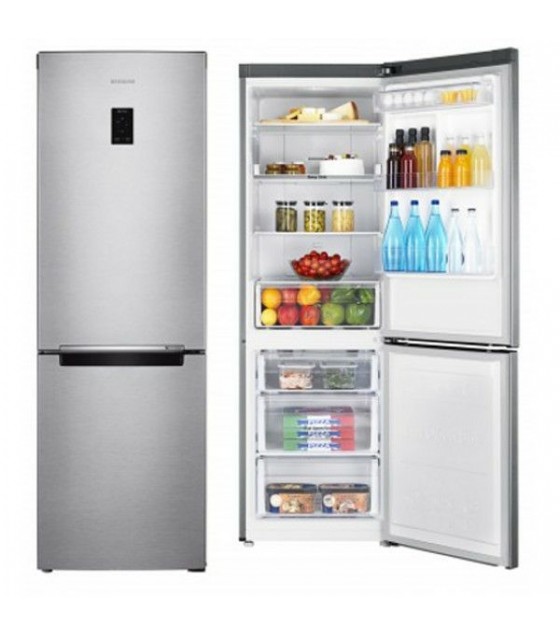 ФРИЖИДЕР
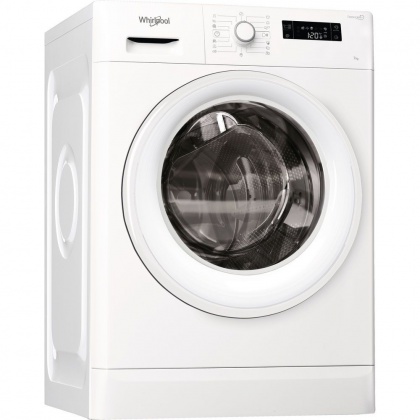 МАШИНА ЗА ВЕШ
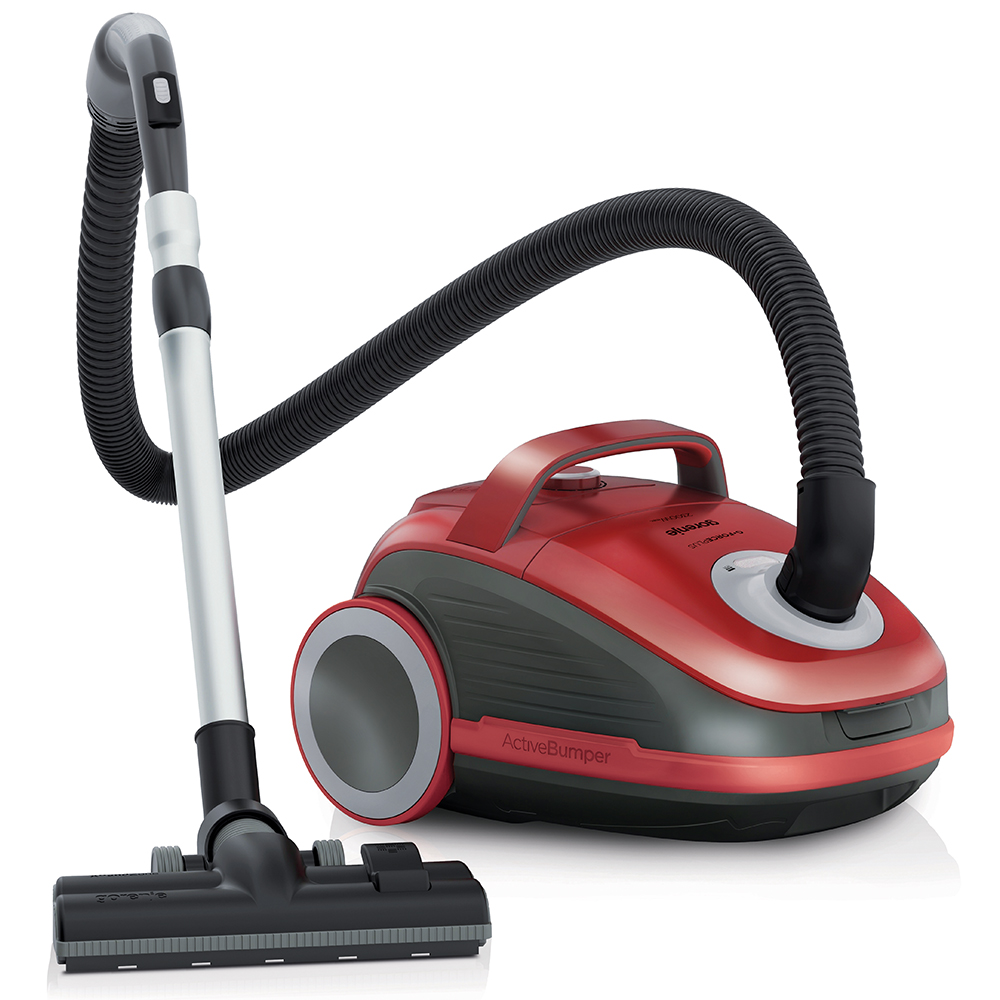 УСИСИВАЧ
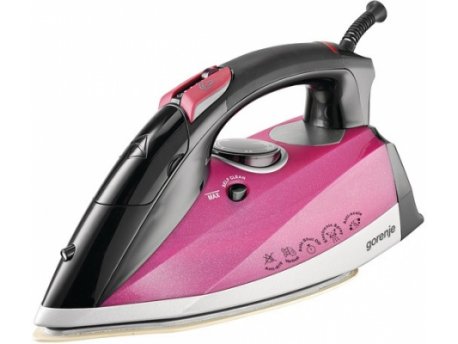 ЕЛЕКТРИЧНА ПЕГЛА
ФЕН ЗА СУШЕЊЕ КОСЕ
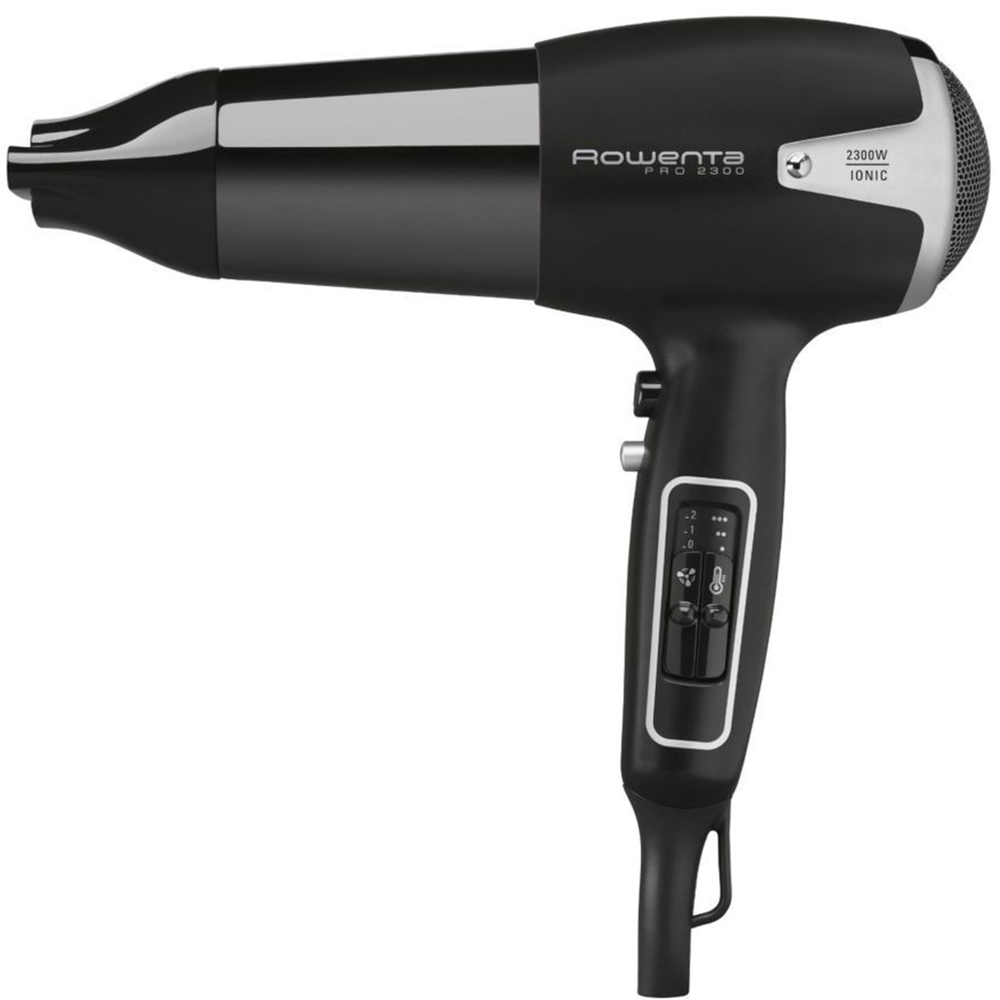 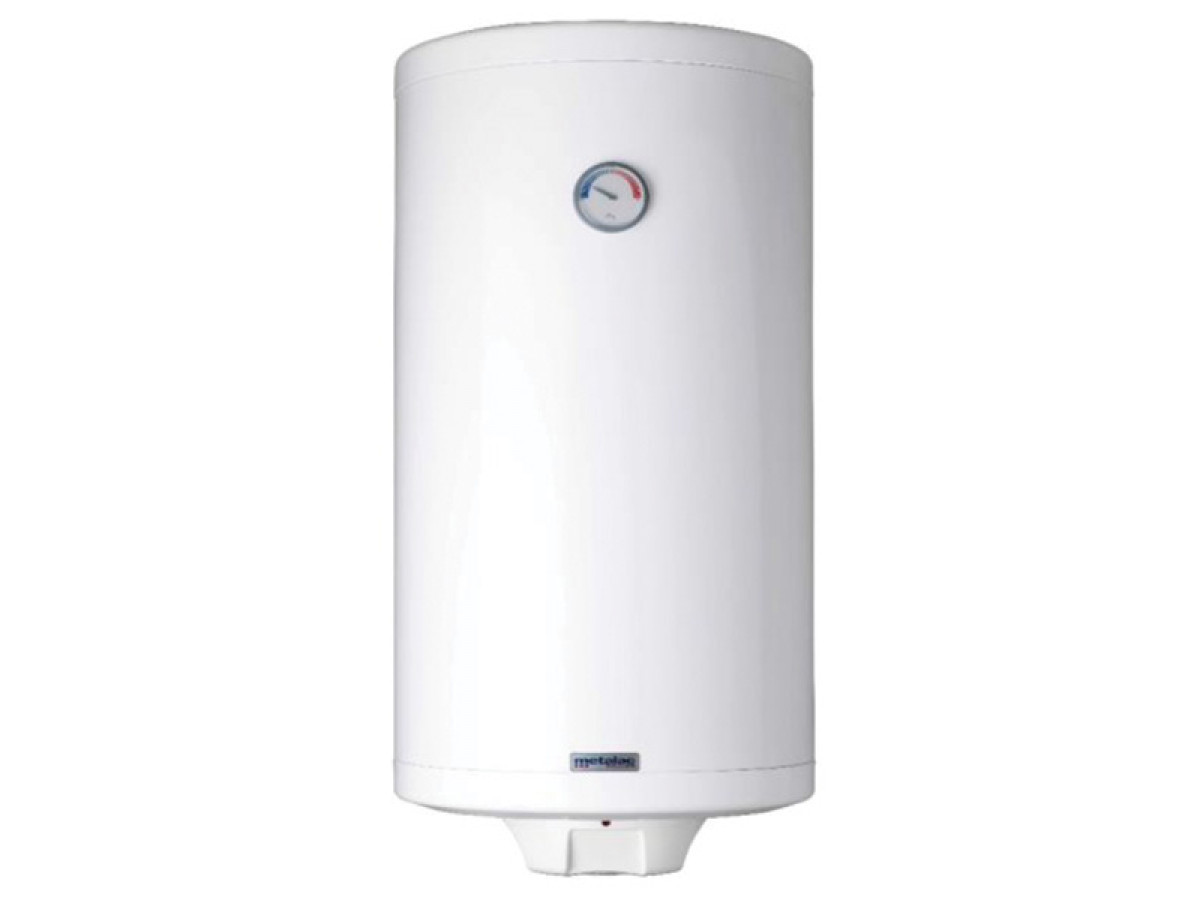 БОЈЛЕР
ЗНАЧАЈ
- кућни послови се уз помоћ њих обављају брже и боље
- олакшавају нам спремање и чување хране
- боље одржавање чистоће свих просторија
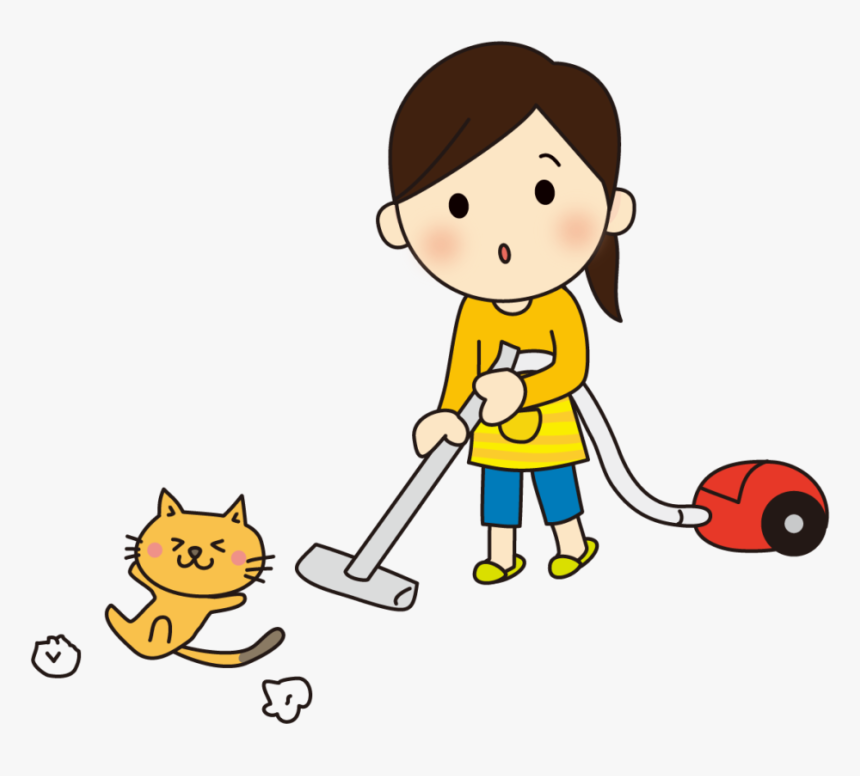 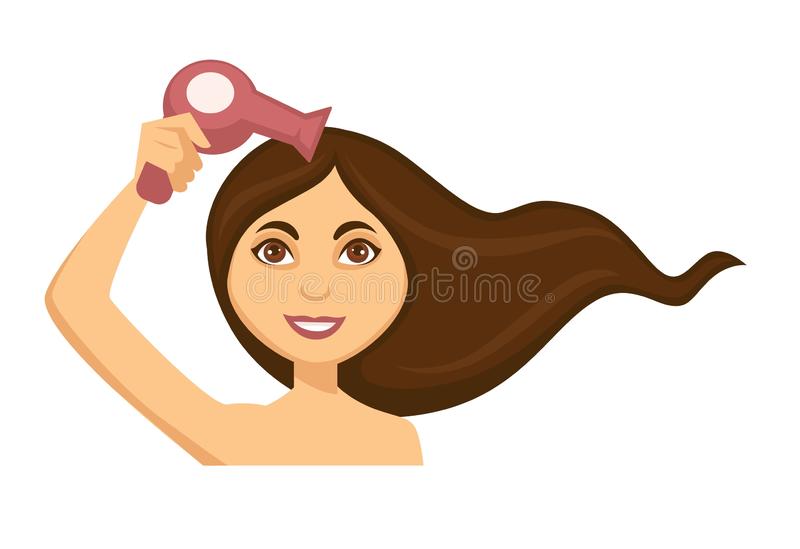 ОПАСНОСТИ
Неправилнo руковање уређајима
Опасности од пожара и од поплаве!
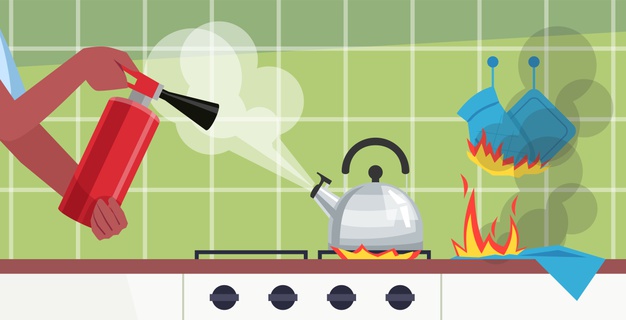 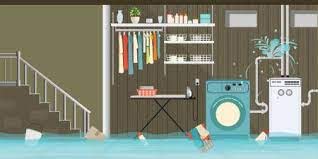 У случају ПОЖАРА, позвати ватрогасце на број:
1 2 3
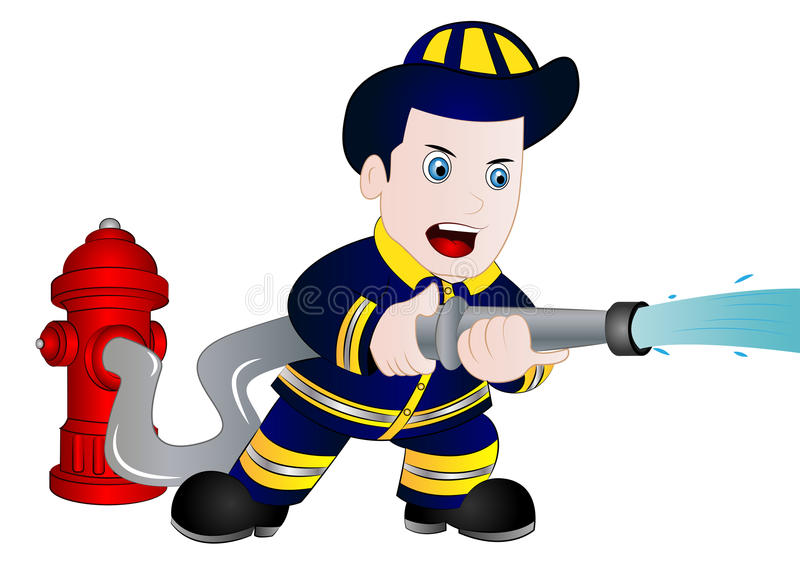 У уџбенику „Природа и друштво 2“ на 39. страни налази се лекција Уређаји у стану или кући.
ЗАДАТАК ЗА САМОСТАЛАН РАД:

- Прочитати лекцију из књиге
- У свеске написати називе свих уређаја и нацртати их
- Који уређај ти највише користиш?
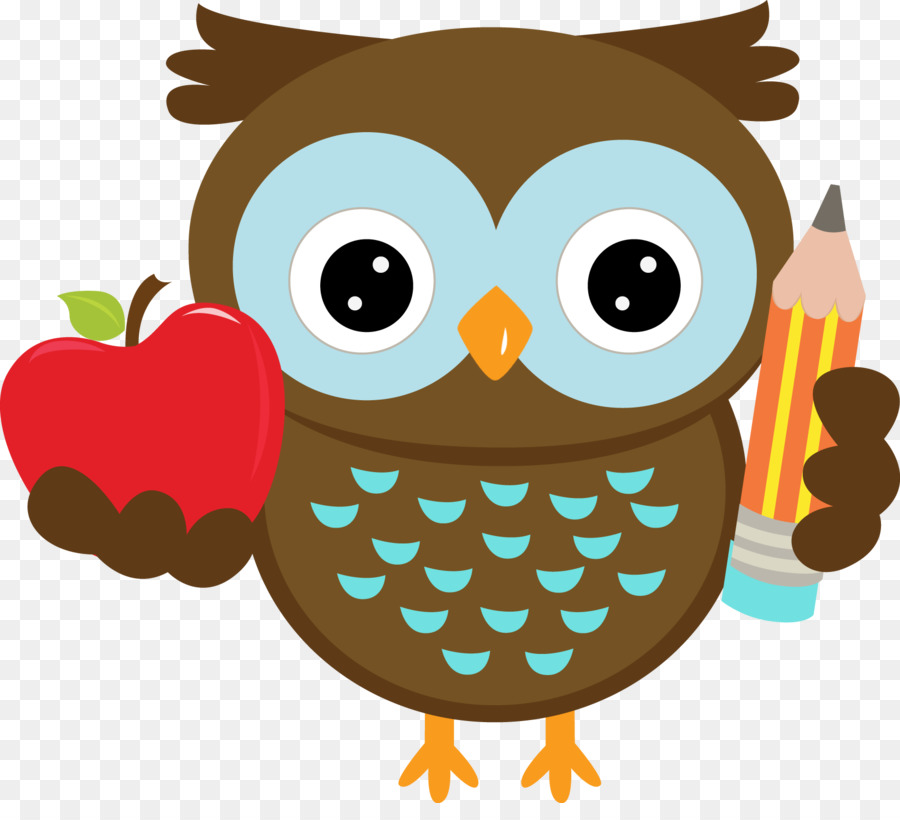